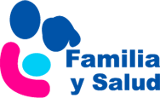 ¿Qué es una dieta baja en FODMAP?
Eduardo Ortega Páez. Pediatra
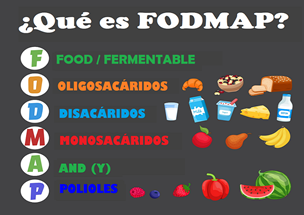 www.familiaysalud.es
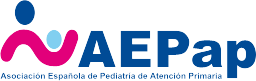 ¿Qué son los FODMAP? ¿Dónde se encuentran?
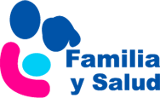 Los FODMAP son alimentos (F). 
Contienen azúcares como los Oligosácaridos (O), disacáridos (D) y (A) Polioles(P).
Se encuentran en una gran cantidad de alimentos: derivados lácteos, fruta, verduras, legumbres y edulcorantes
Normalmente se absorben en el intestino.
En algunos niños pueden llegar al colon sin 
      absorber y producir problemas: distensión, 
      dolor abdominal, diarrea.
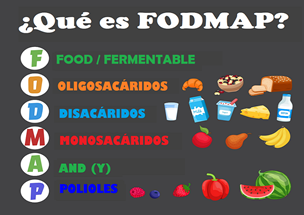 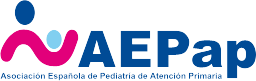 www.familiaysalud.es
¿Está indicada una dieta baja en FODMAP? ¿Tiene algún riesgo?
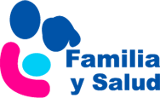 Las dietas bajas en FODMAP están indicadas en algunos pacientes con dolor abdominal crónico funcional y en el síndrome de intestino irritable.
Siempre bajo supervisión médica y en cortos períodos de tiempo.
Si se usa sin recomendación médica puede producir escasez de nutrientes o calorías.
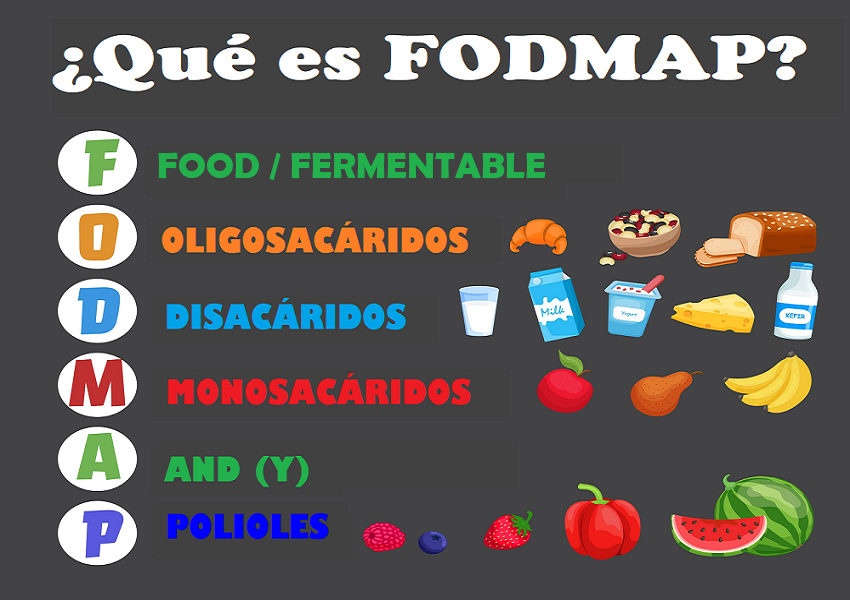 www.familiaysalud.es
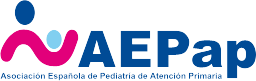